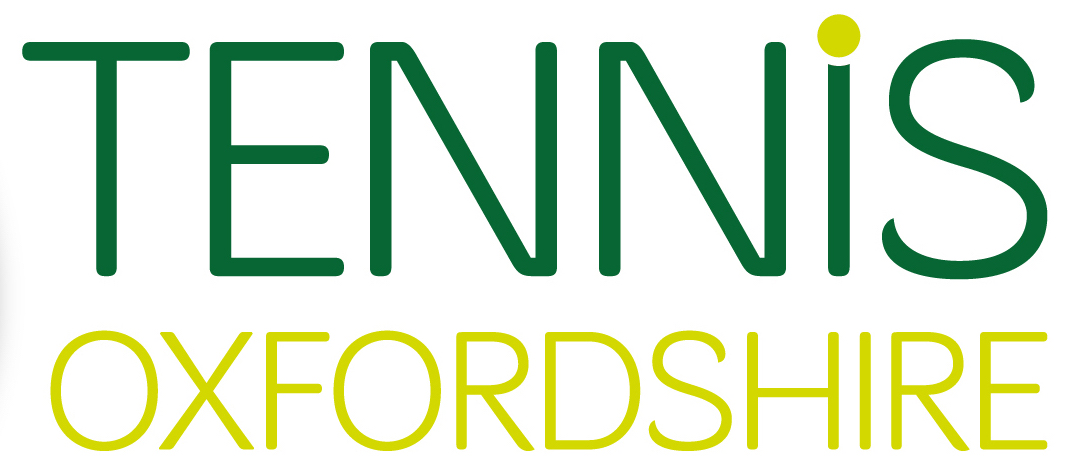 Oxfordshire LeagueUsing League Planner
Some Stats
Switching Leagues
Adding Players to Teams
Adding/Updating Results
Searching (Find)
Contacting the League
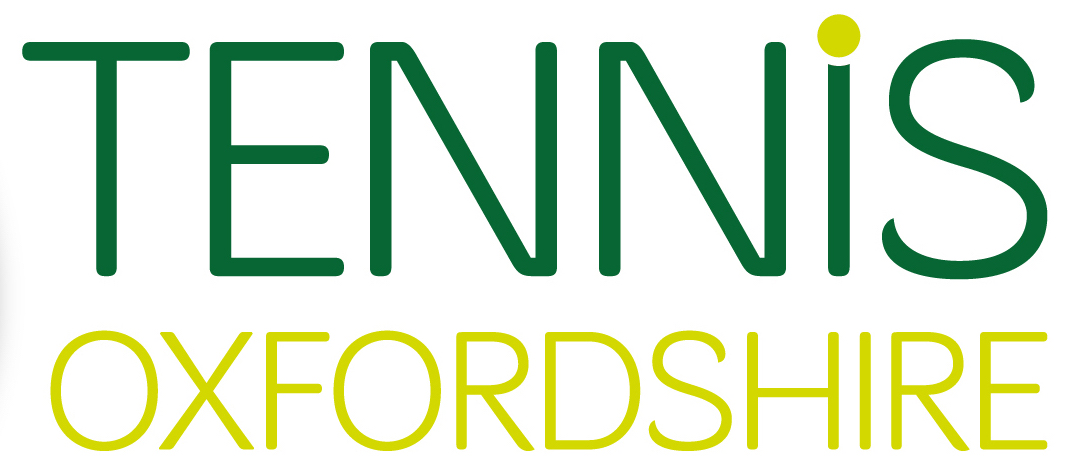 1. Some Stats
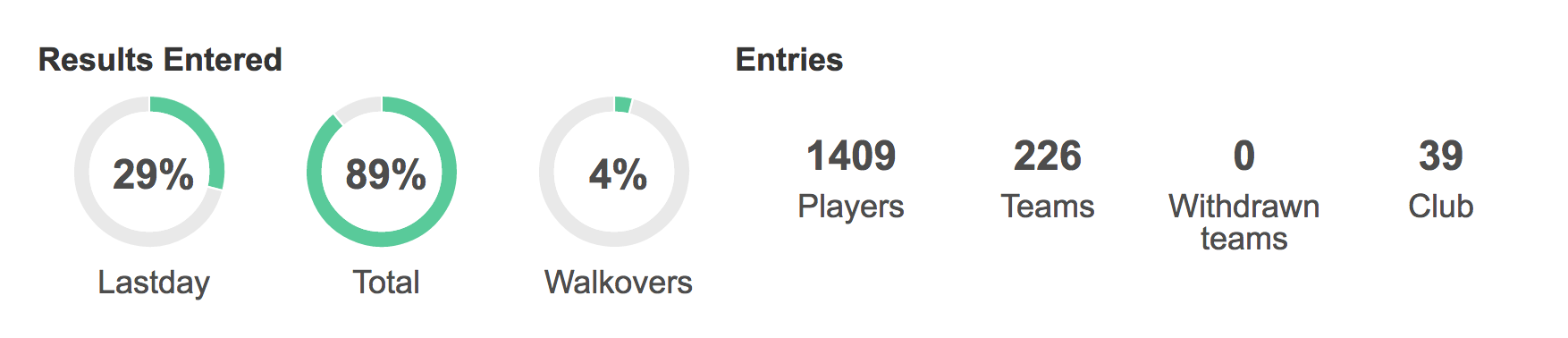 Unknown Players: 88
Tournament Software
9 Countries
12 Sports
Tennis: LTA & Dutch Davis Cup Team
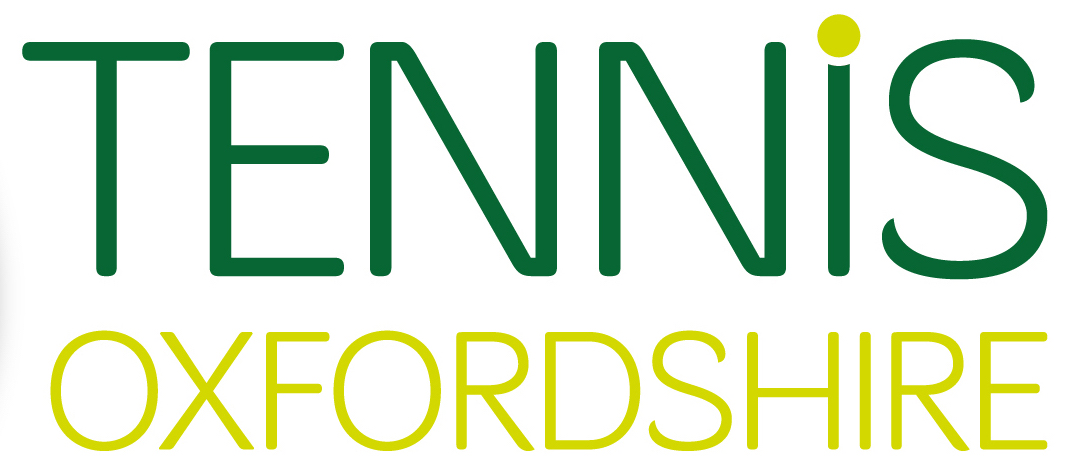 2. Switching Leagueshttps://lta.tournamentsoftware.com/member/login.aspx
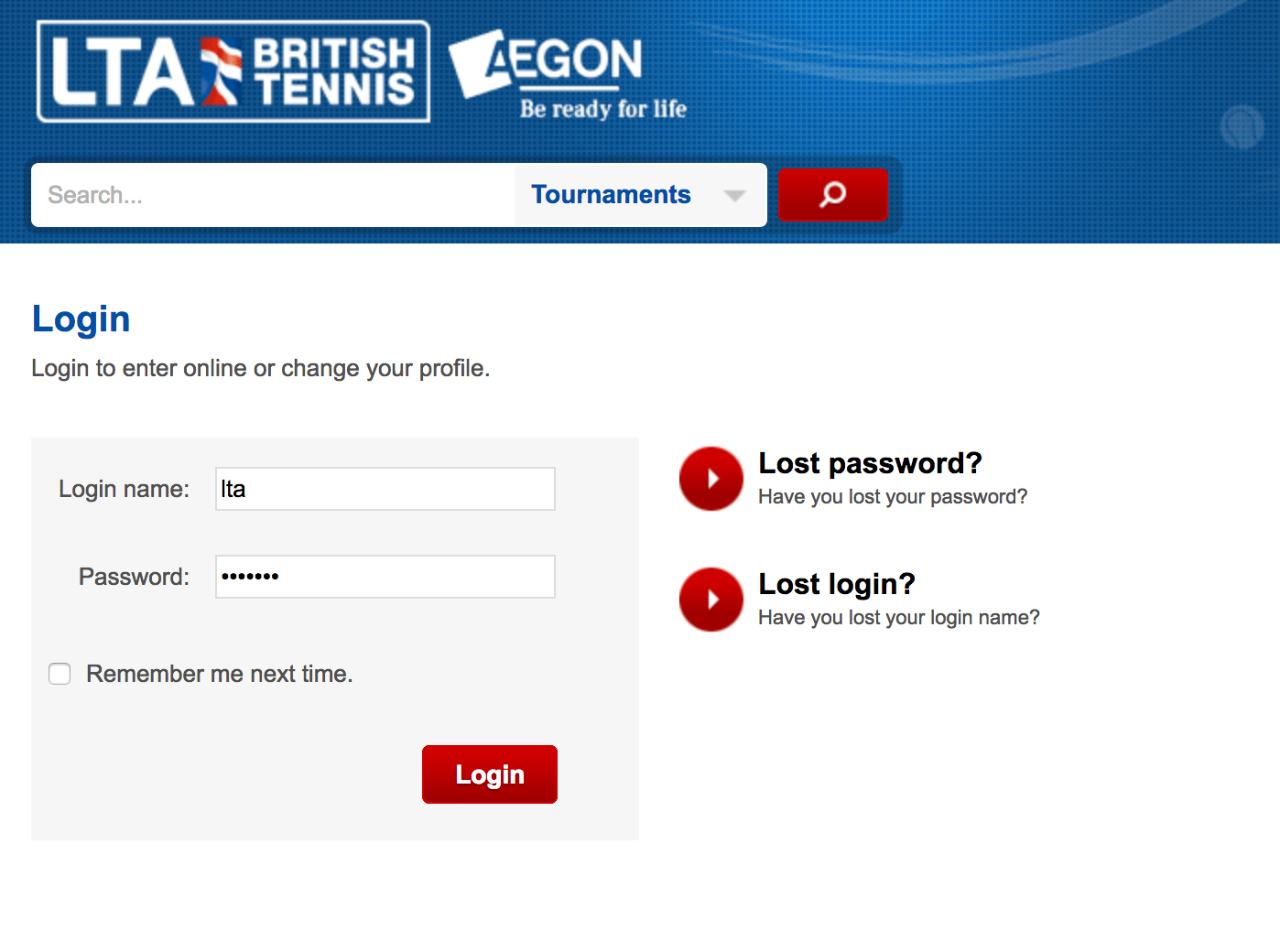 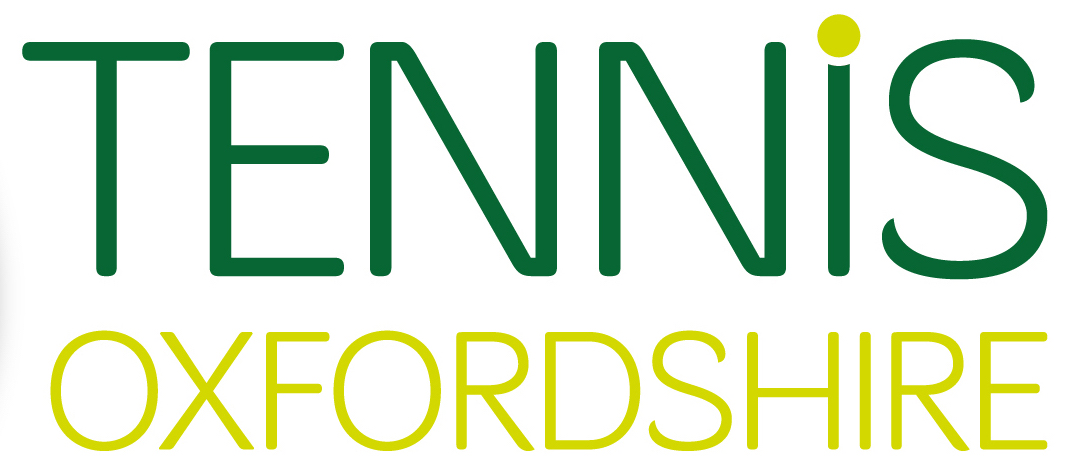 2. Switching Leagues
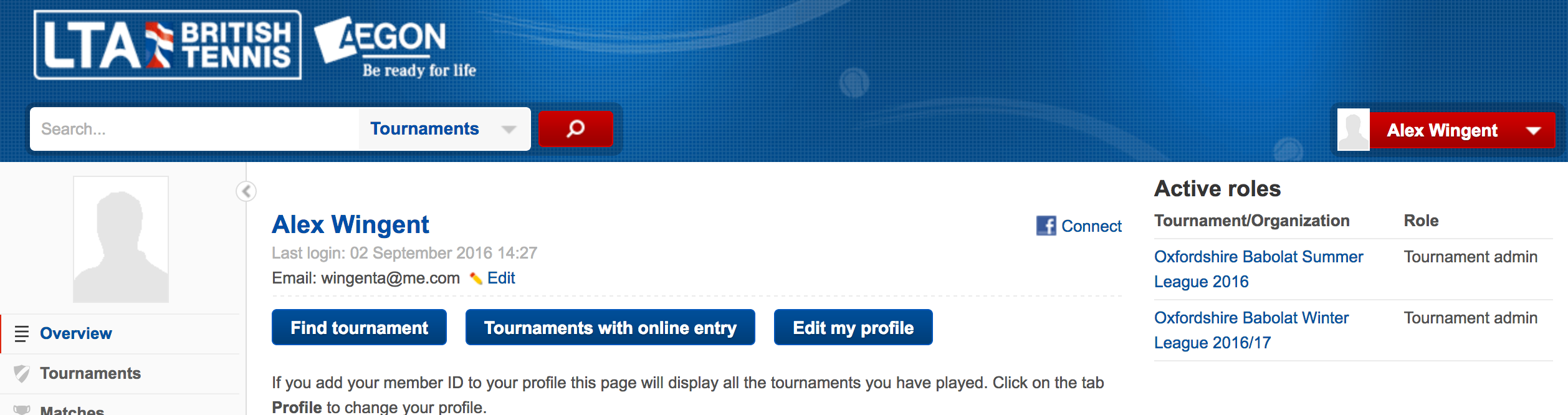 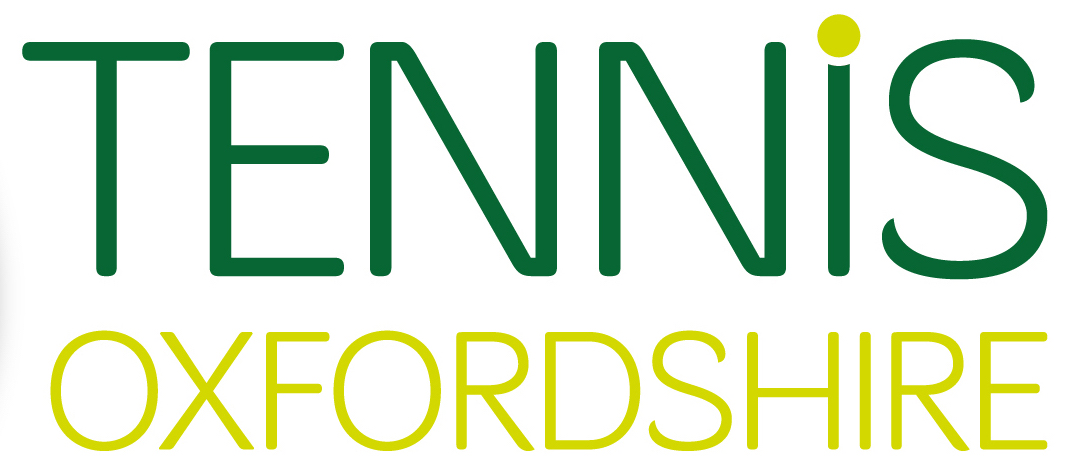 3. Adding Players to Teams
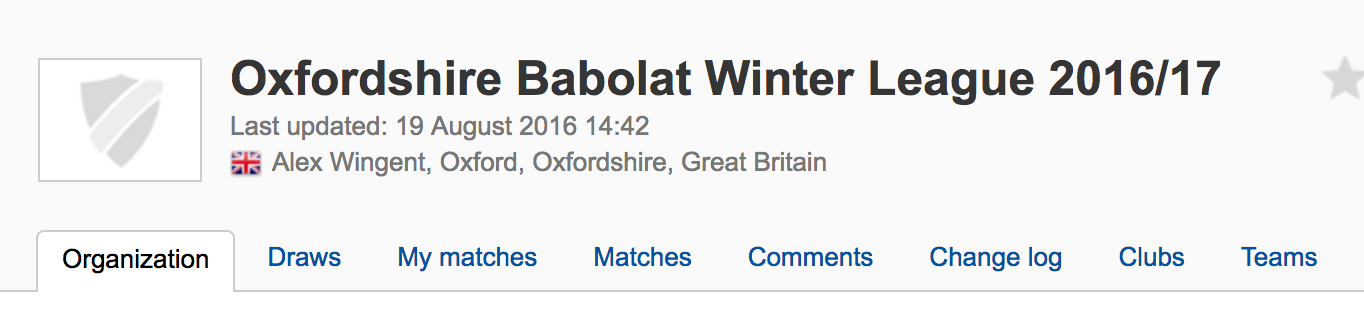 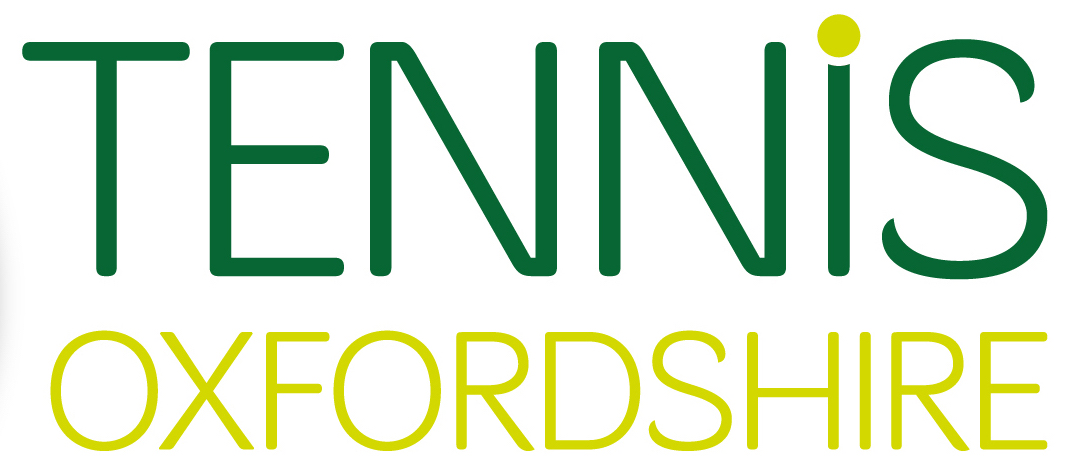 3. Adding Players to Teams
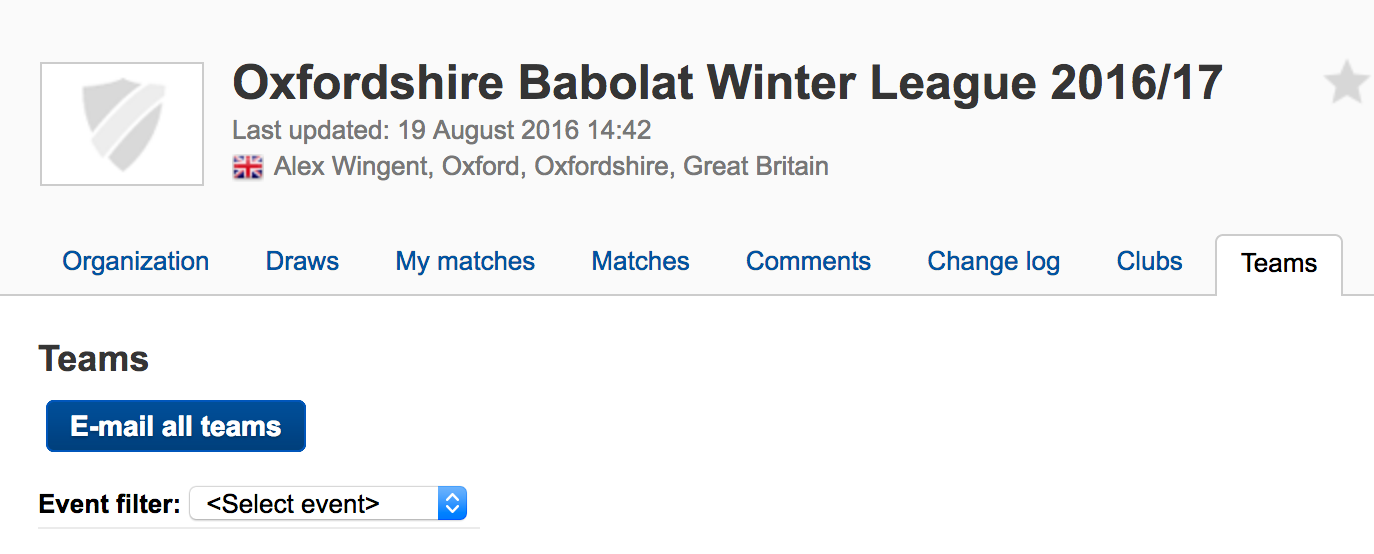 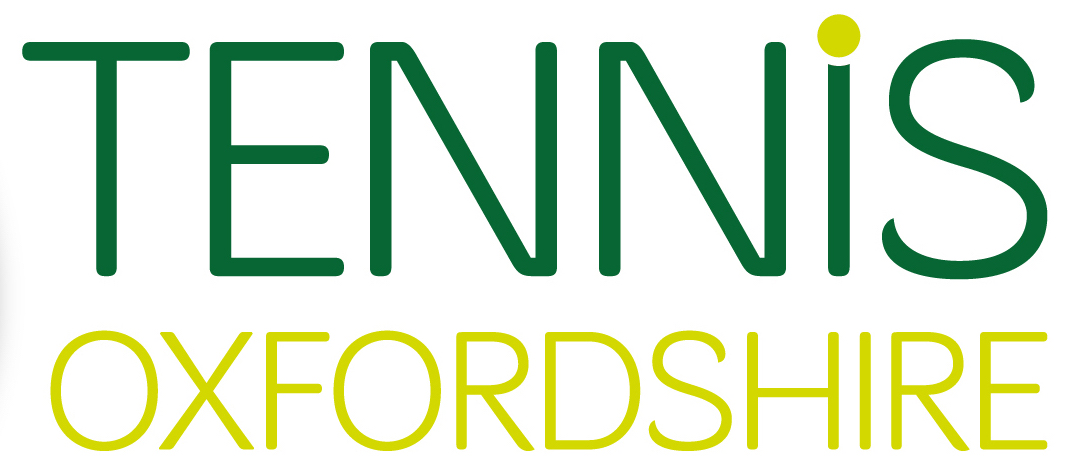 3. Adding Players to Teams
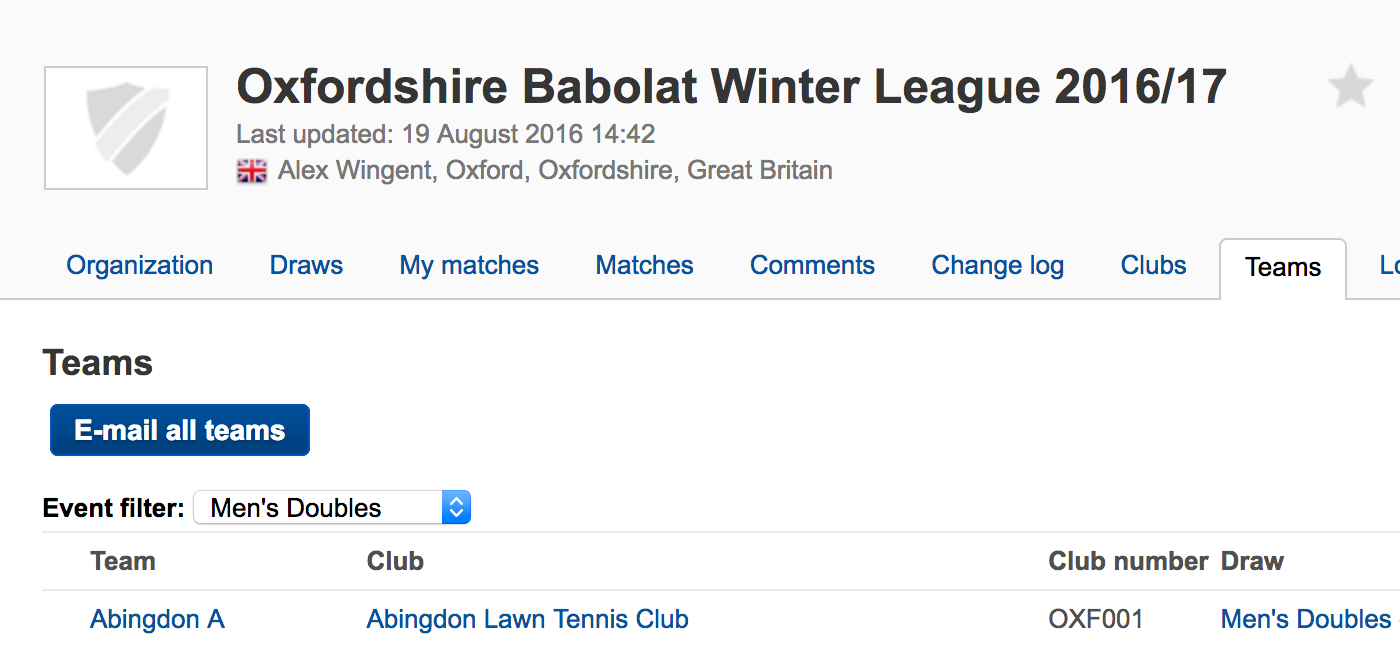 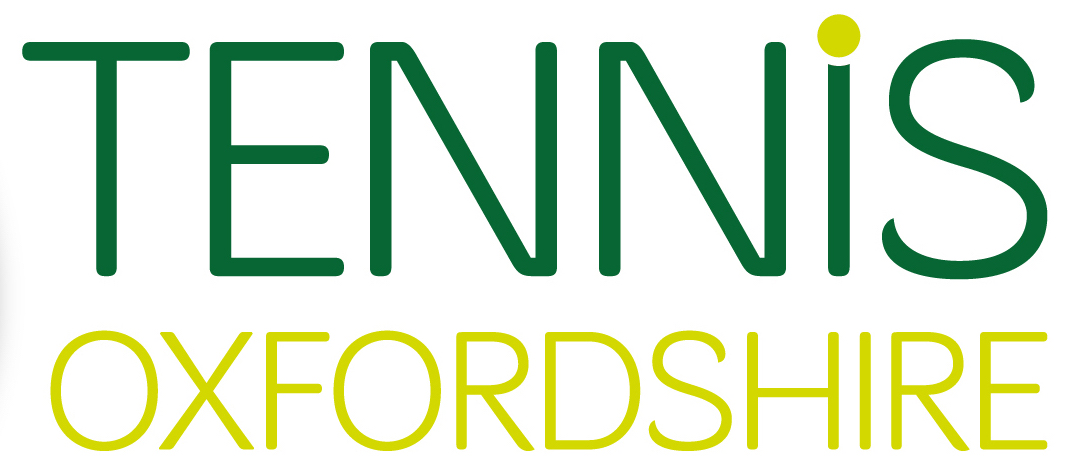 3. Adding Players to Teams
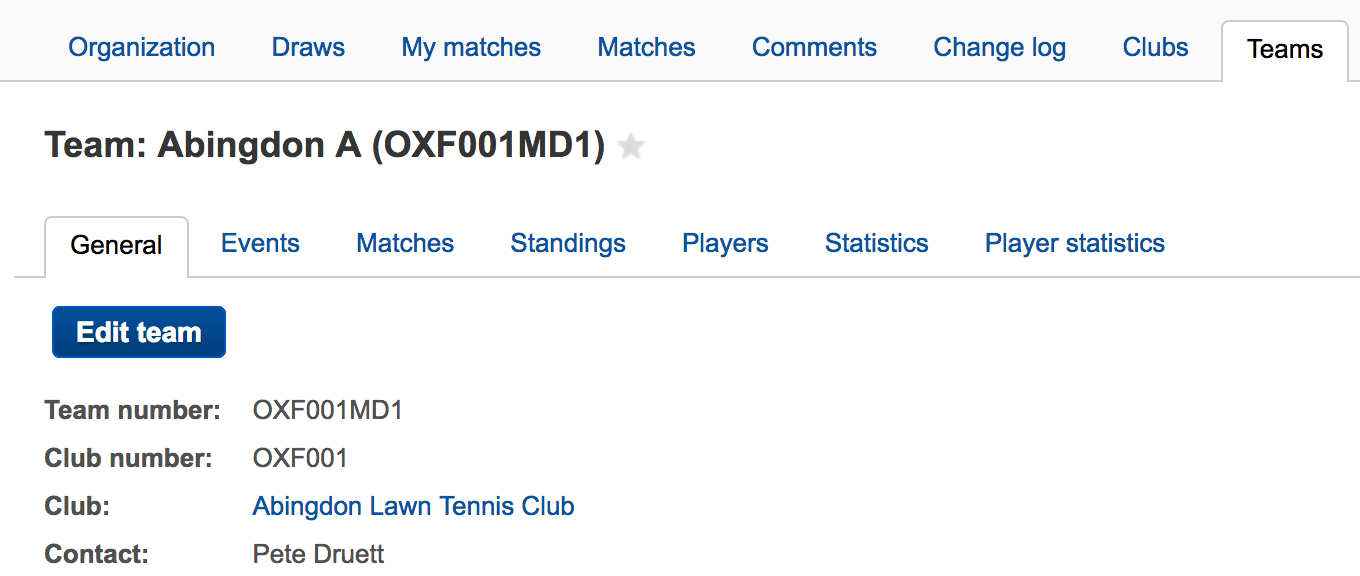 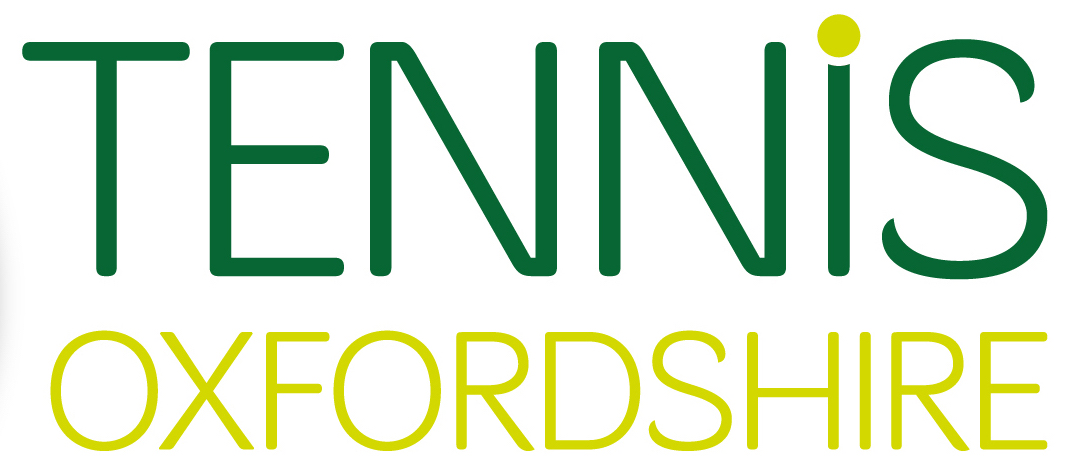 3. Adding Players to Teams
Can search by first or surnames or part of
Names do vary
Use BTM number is best way
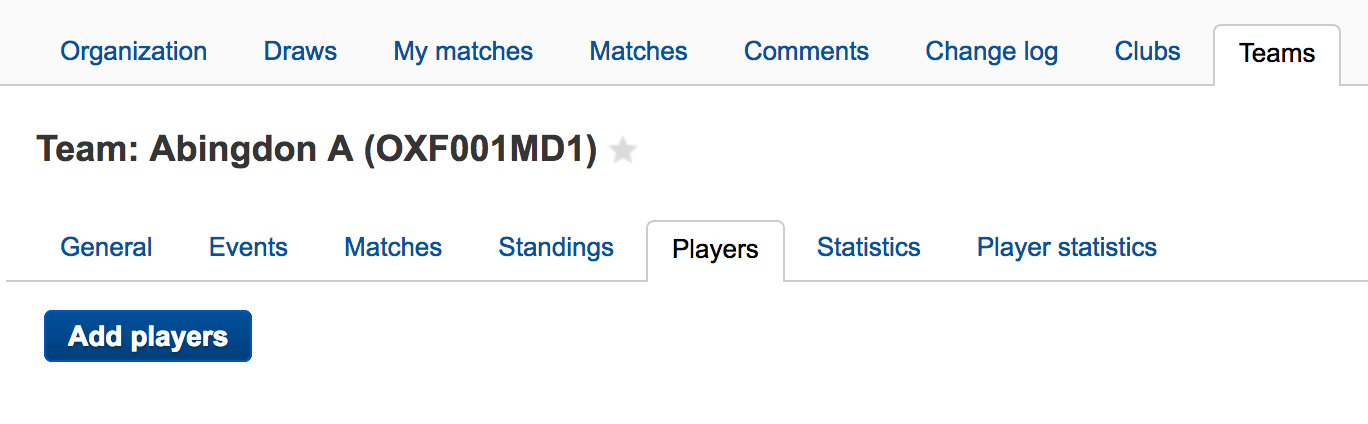 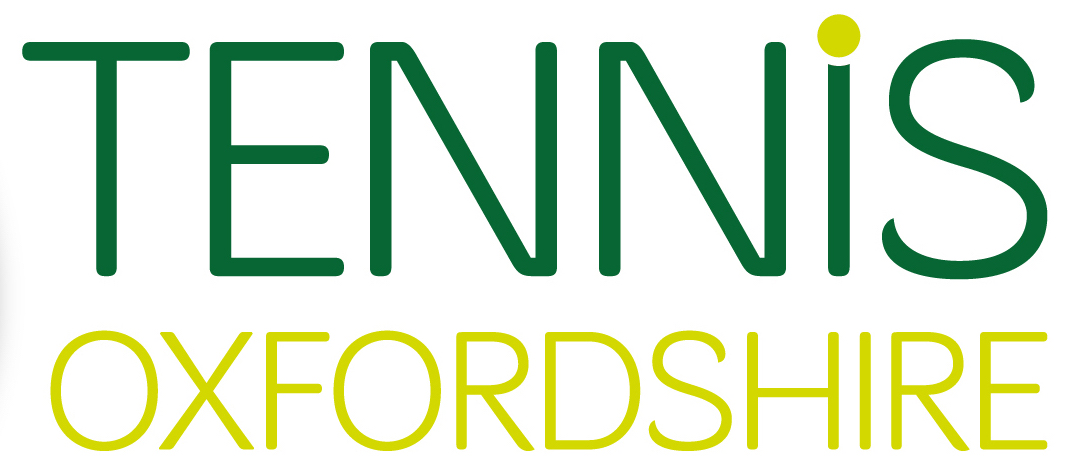 3. Adding Players to Teams
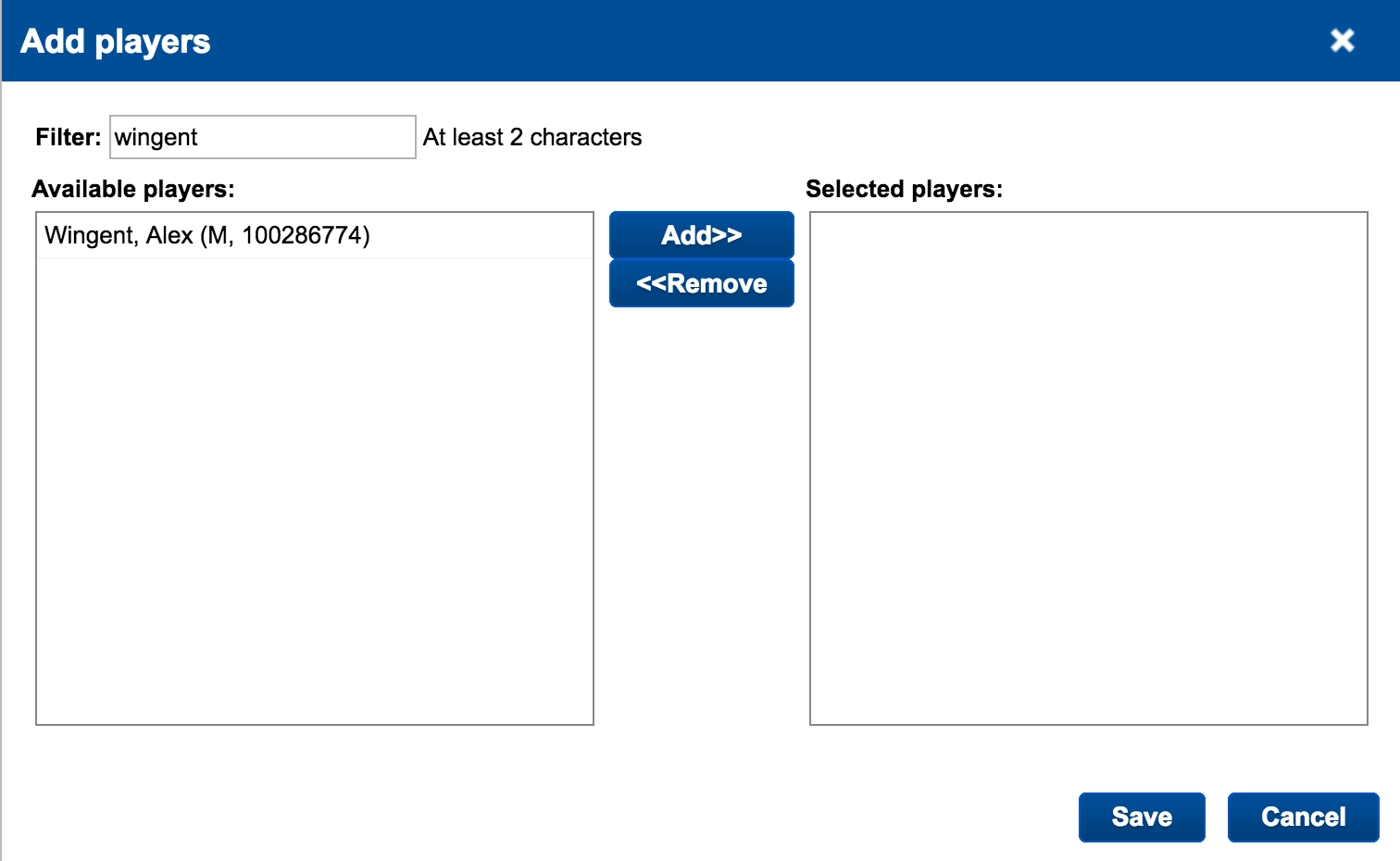 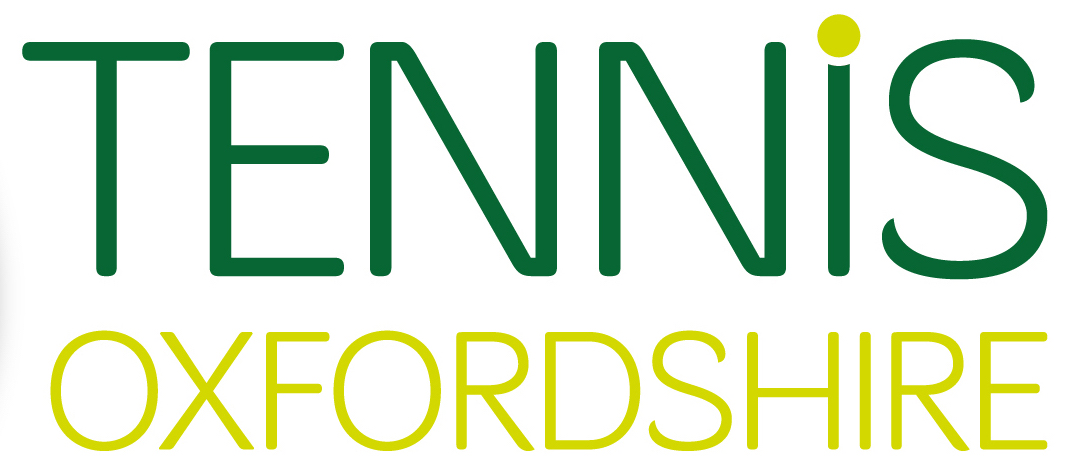 3. Adding Players to Teams
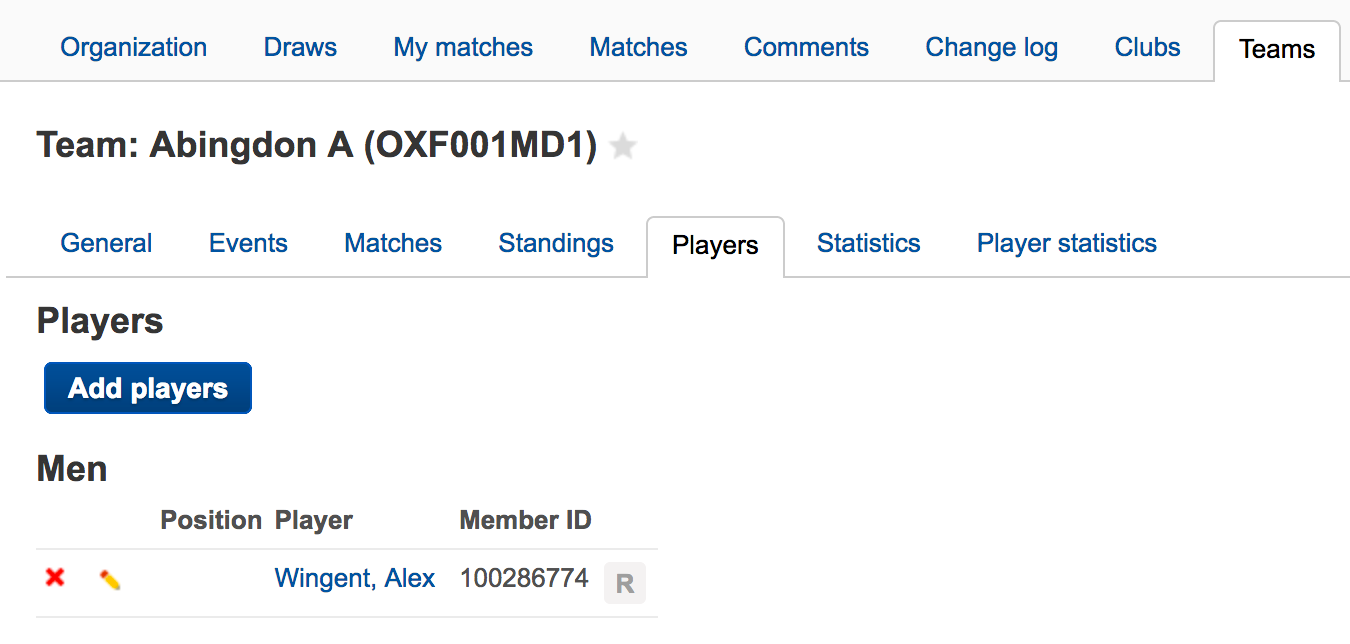 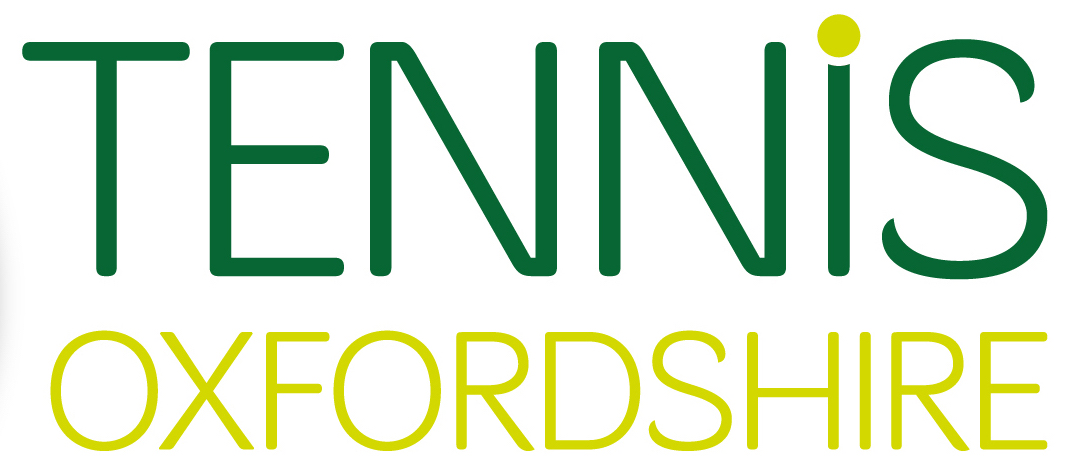 3. Adding Players to Teams
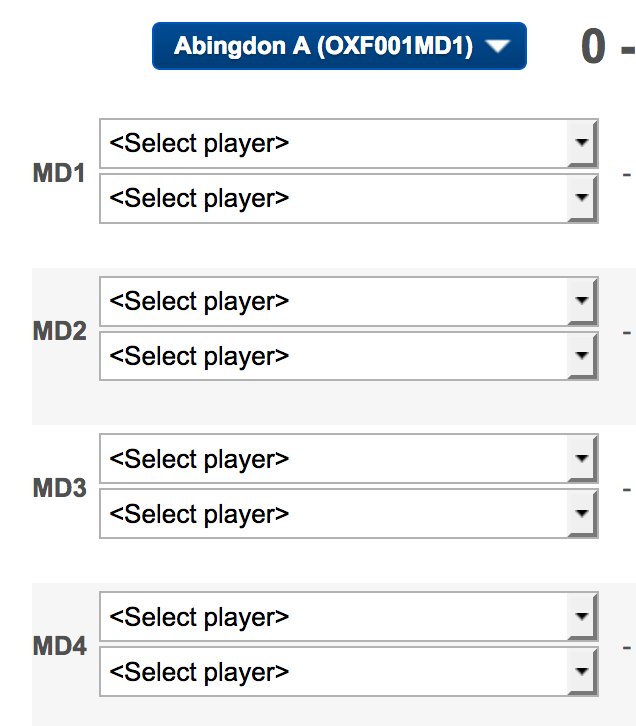 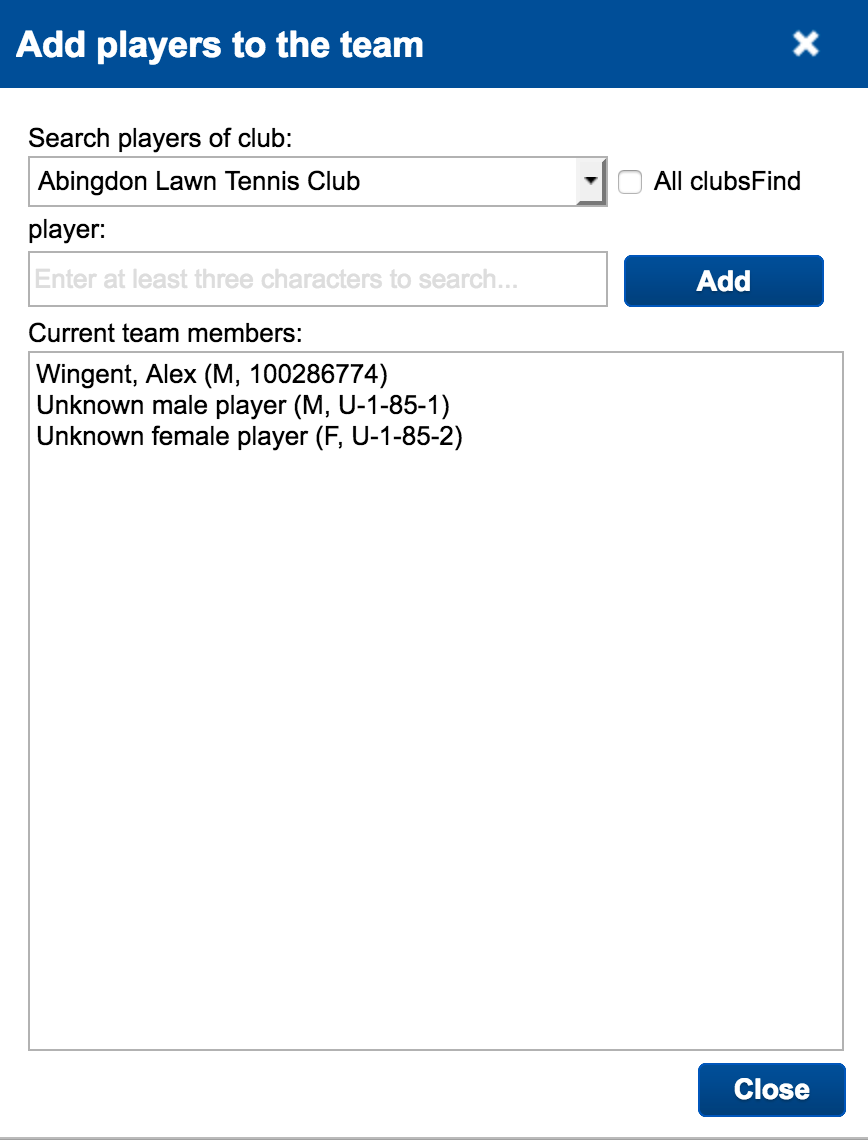 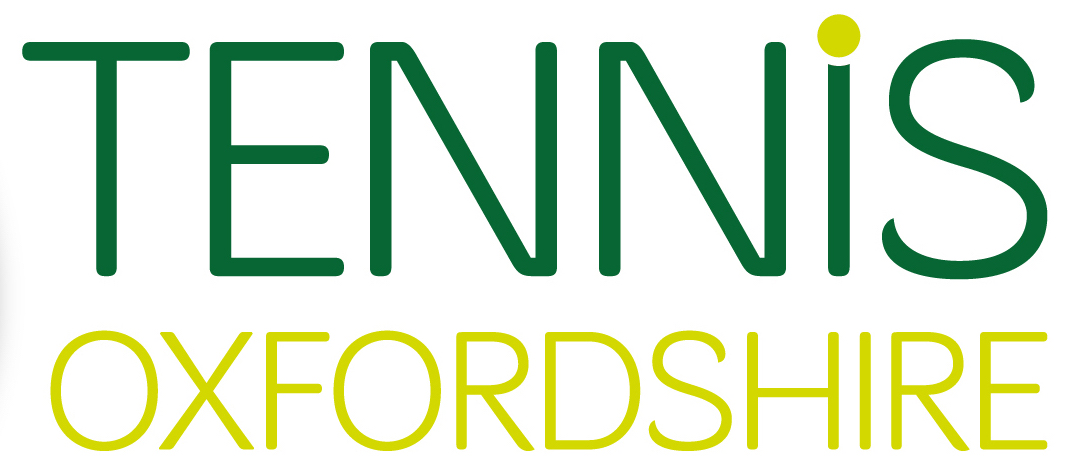 4. Adding / Updating Results
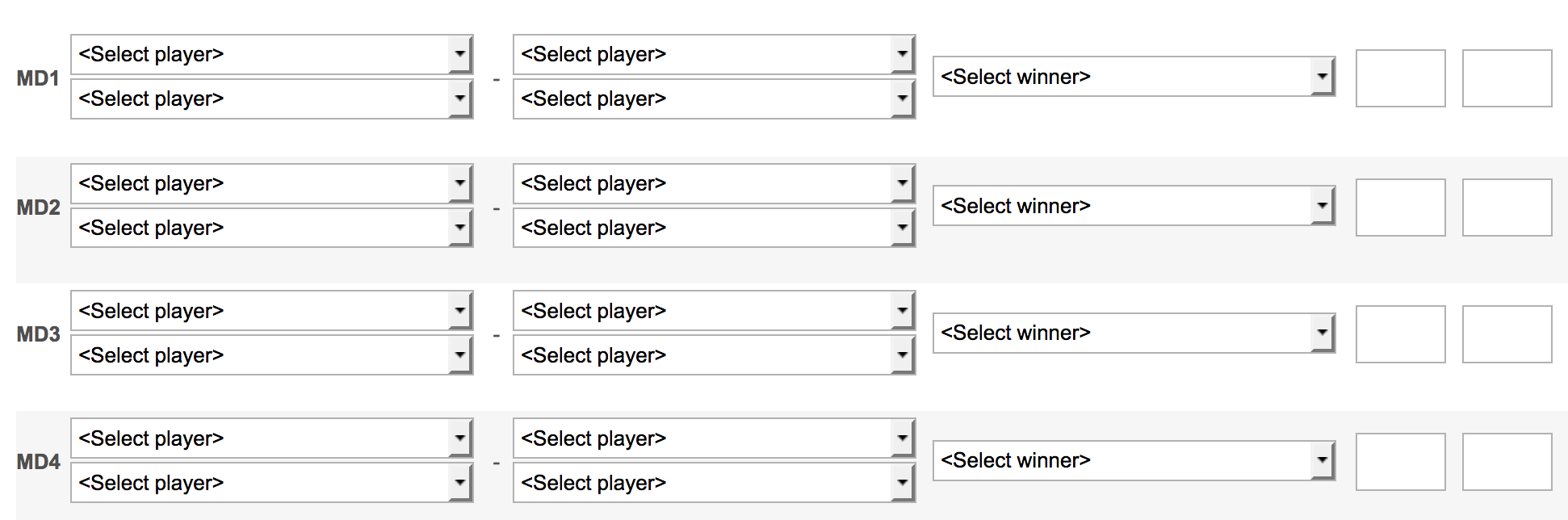 Select Player
Add Player
Select Winner
Enter Score
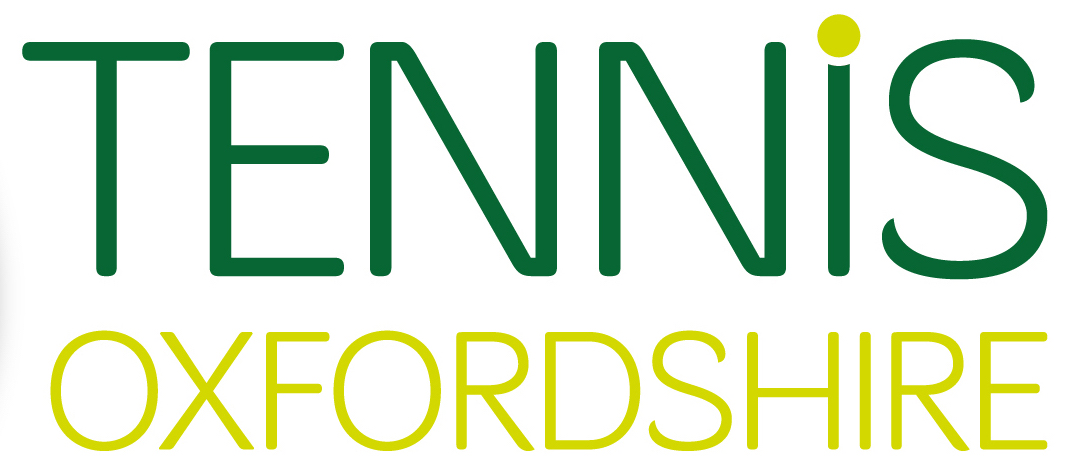 5. Searching (Find)
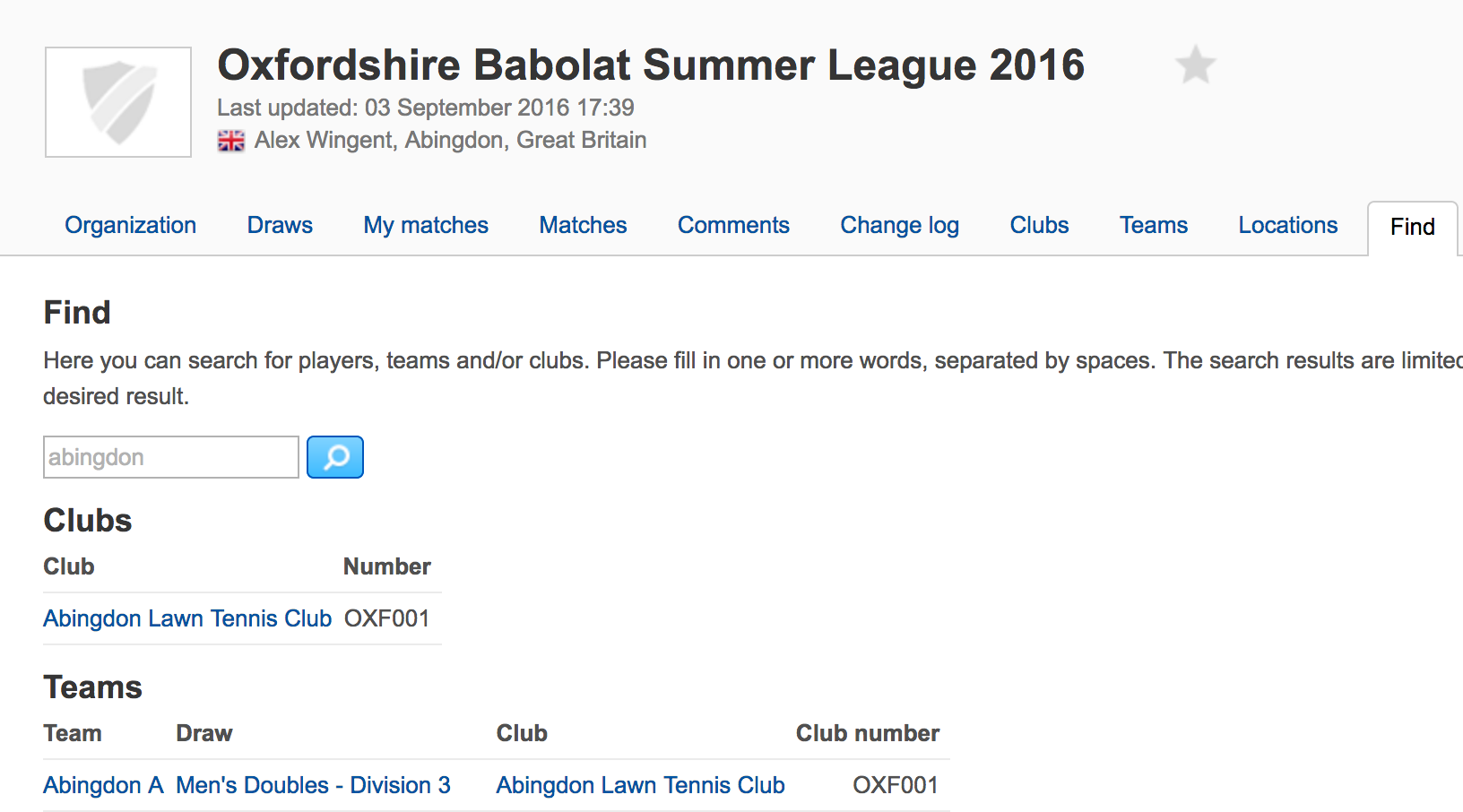 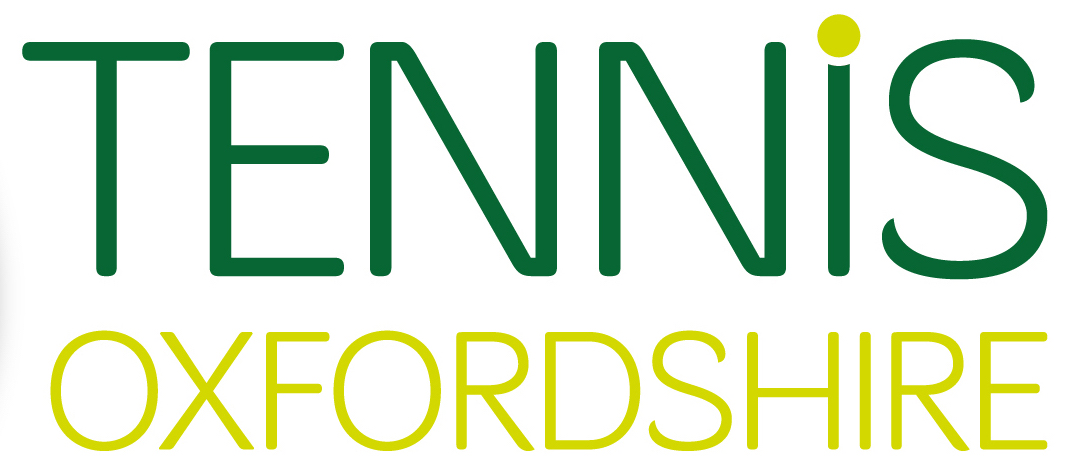 6. Contacting the League
Email
adultleagues@oxfordshire.co.uk
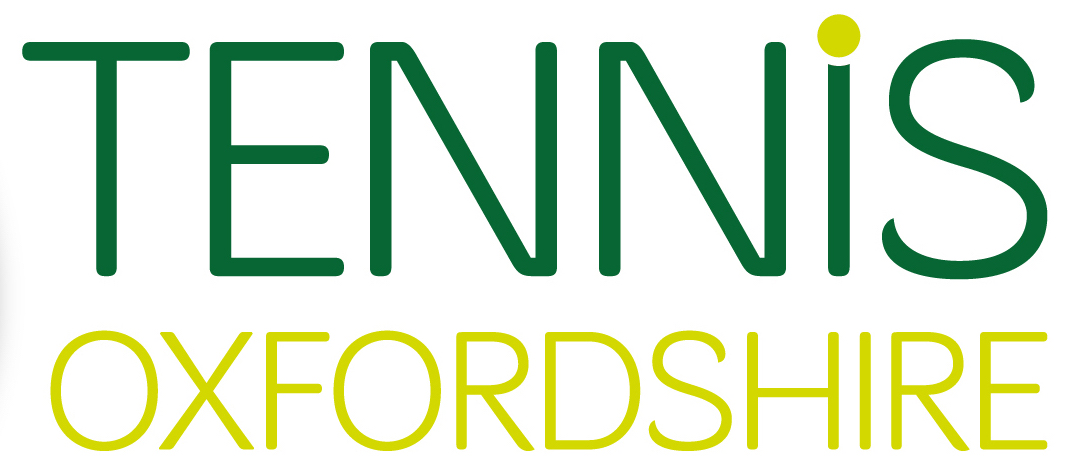